UK Inequalities
An overview of inequity.
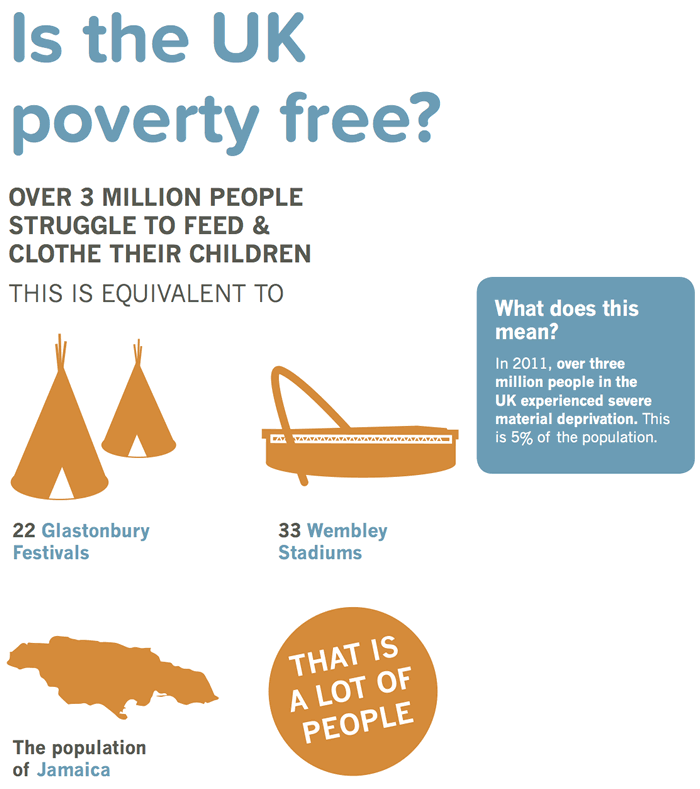 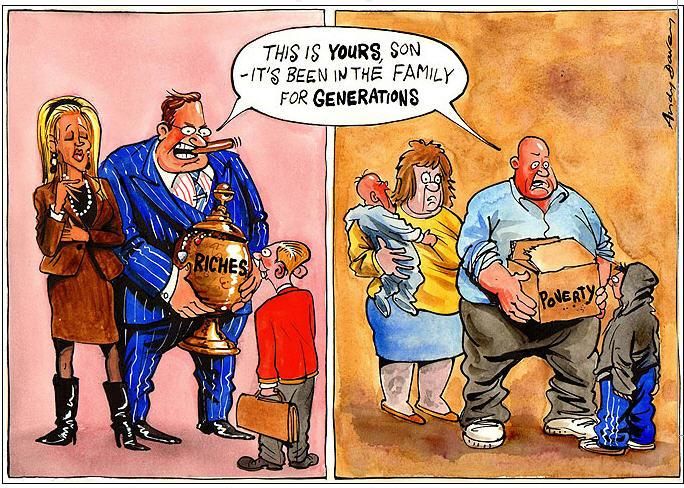 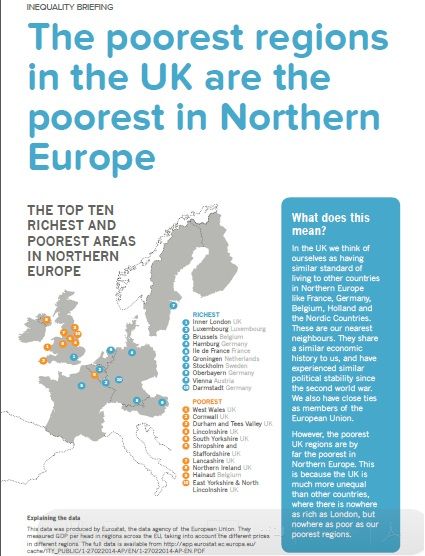 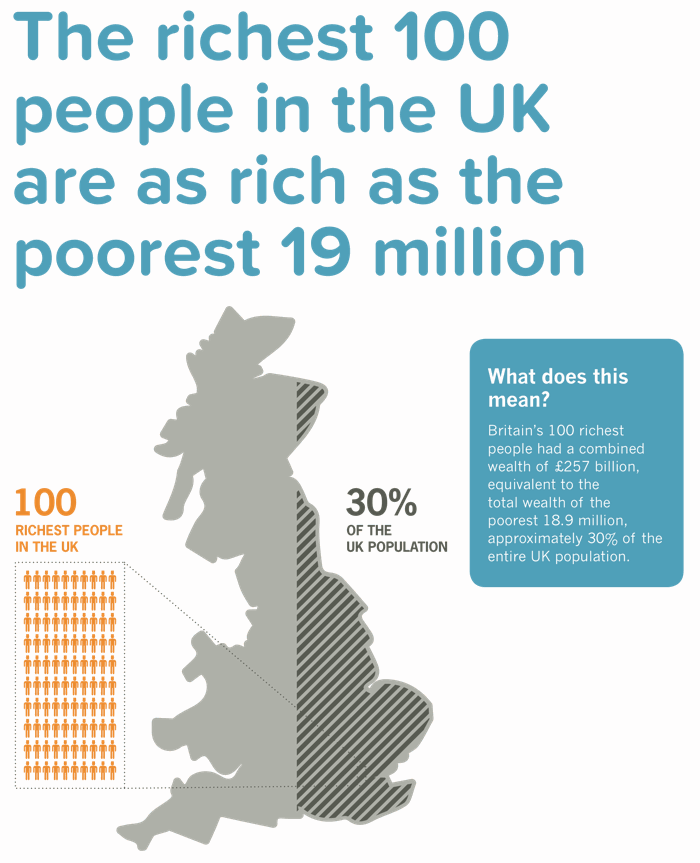 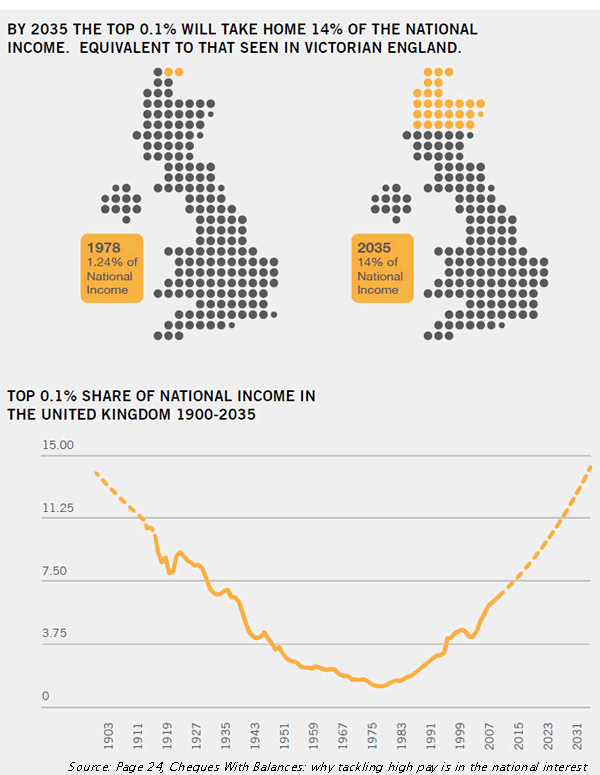 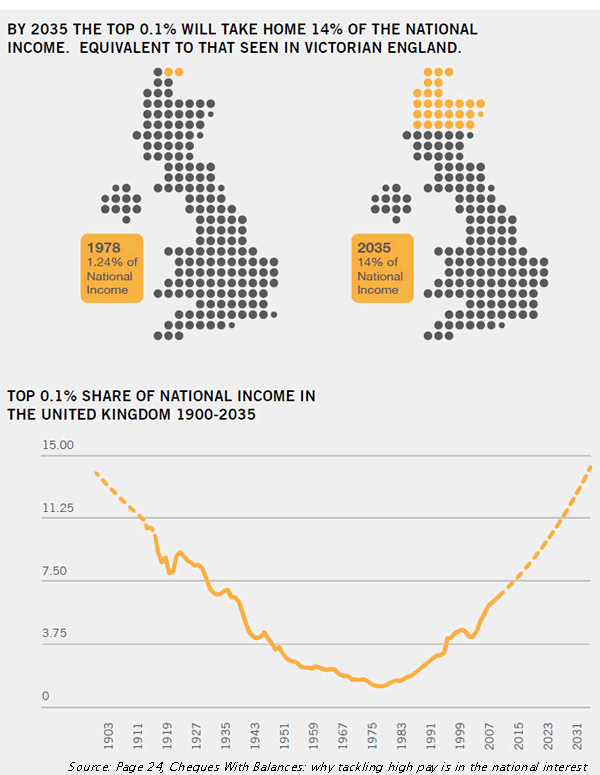 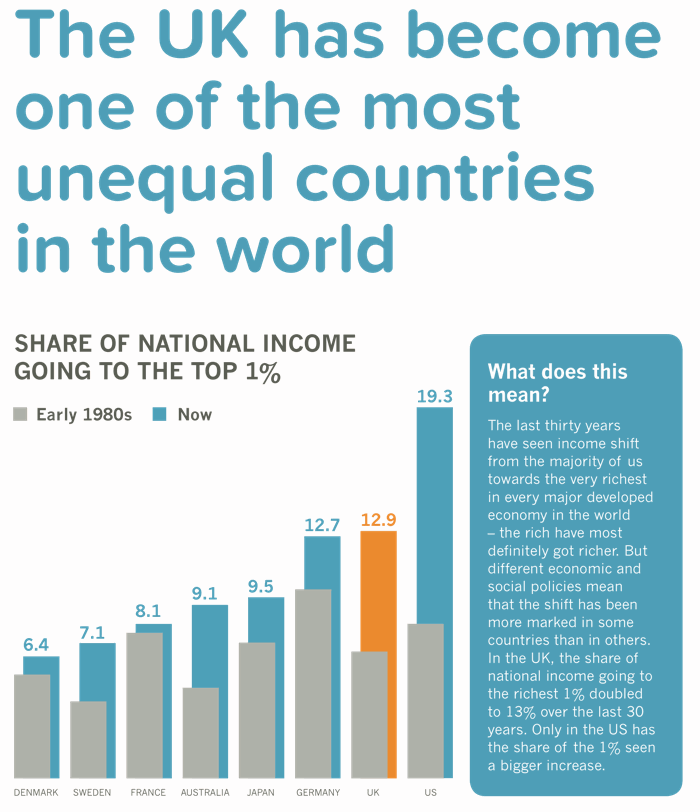 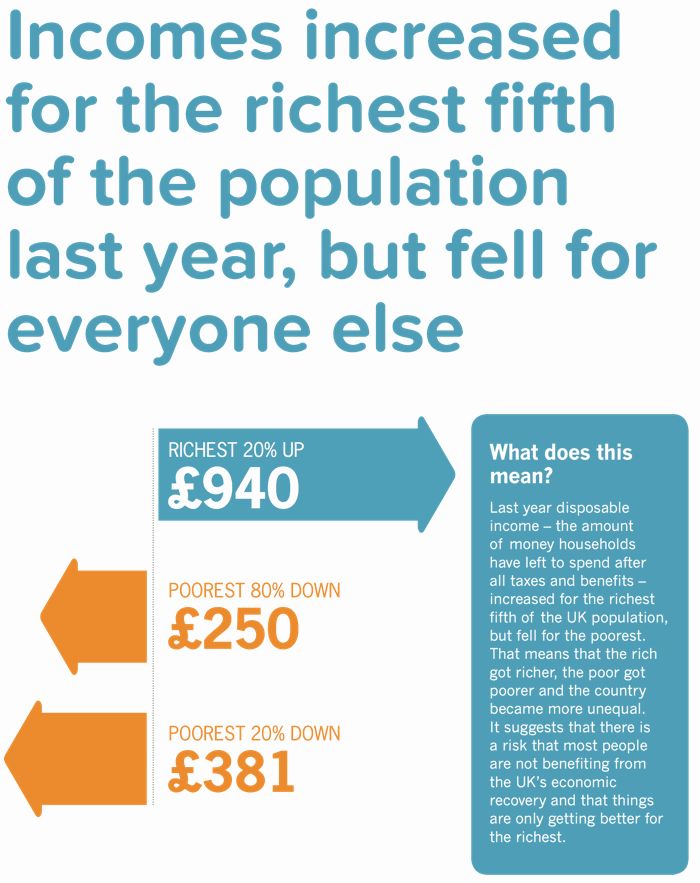 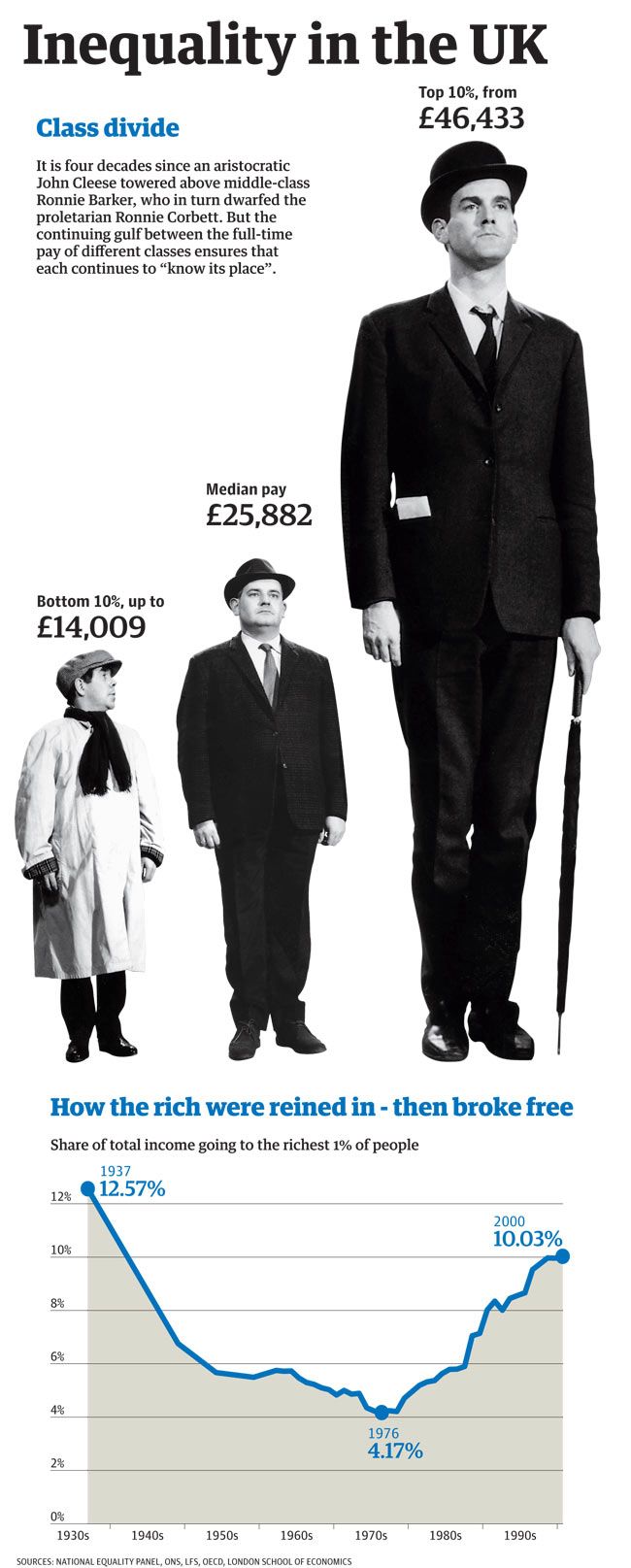 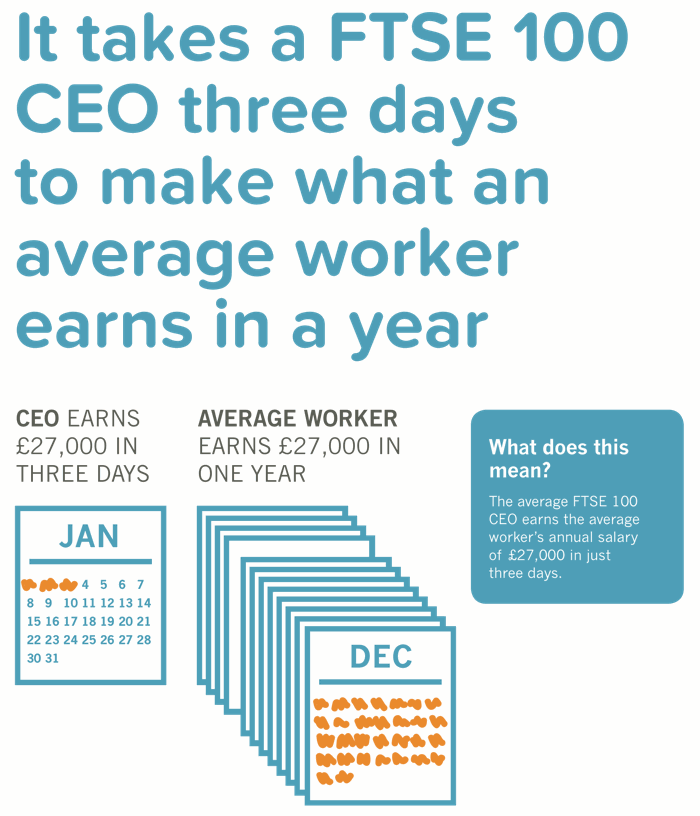 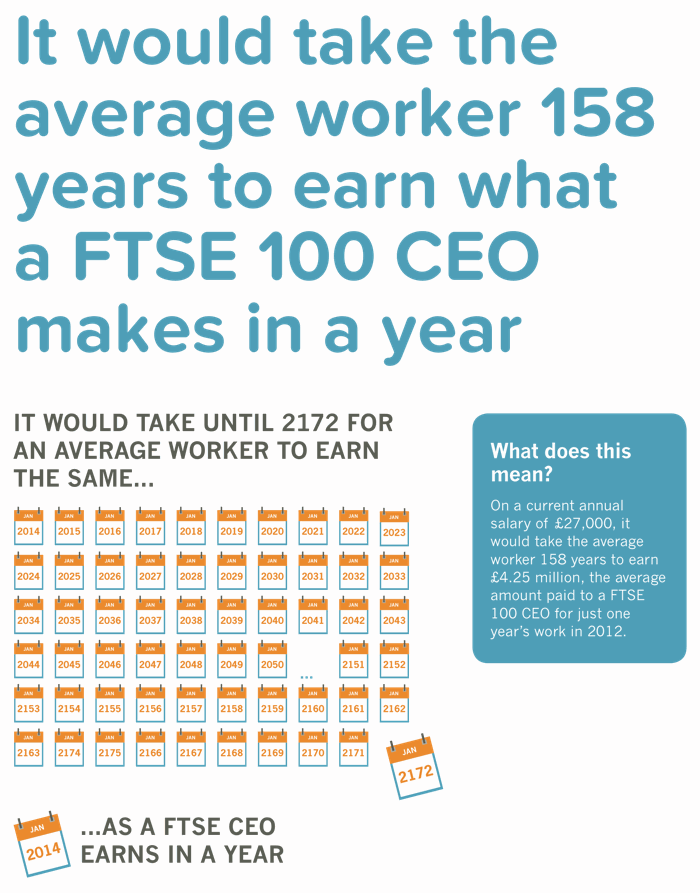 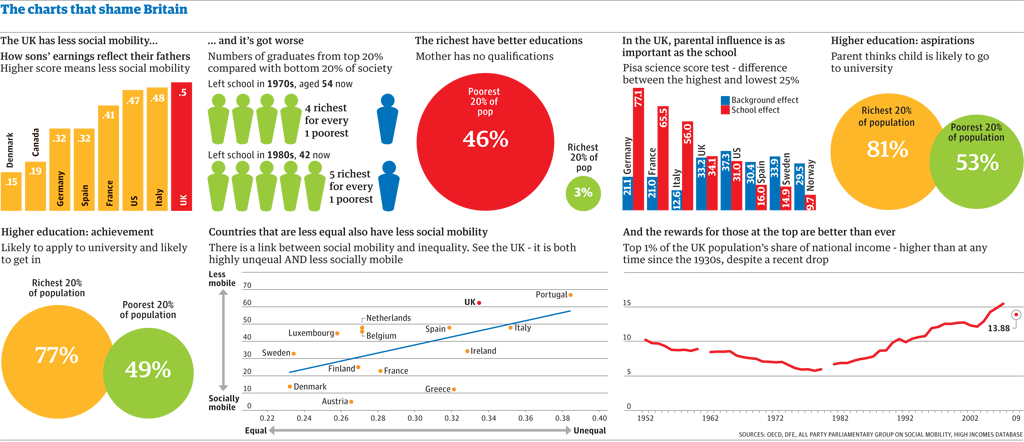 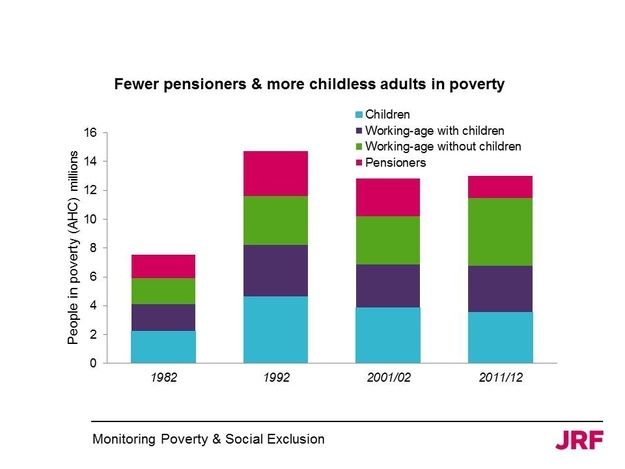 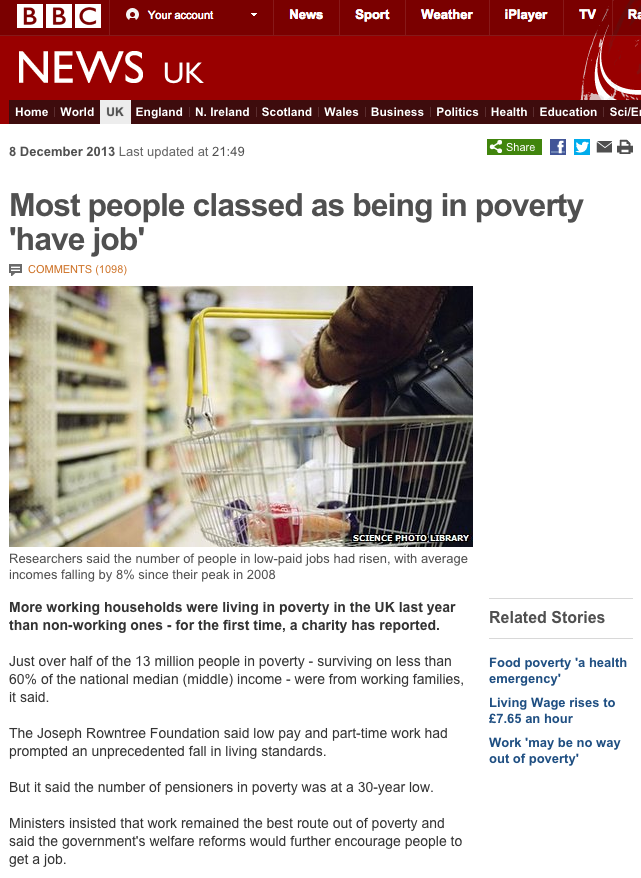 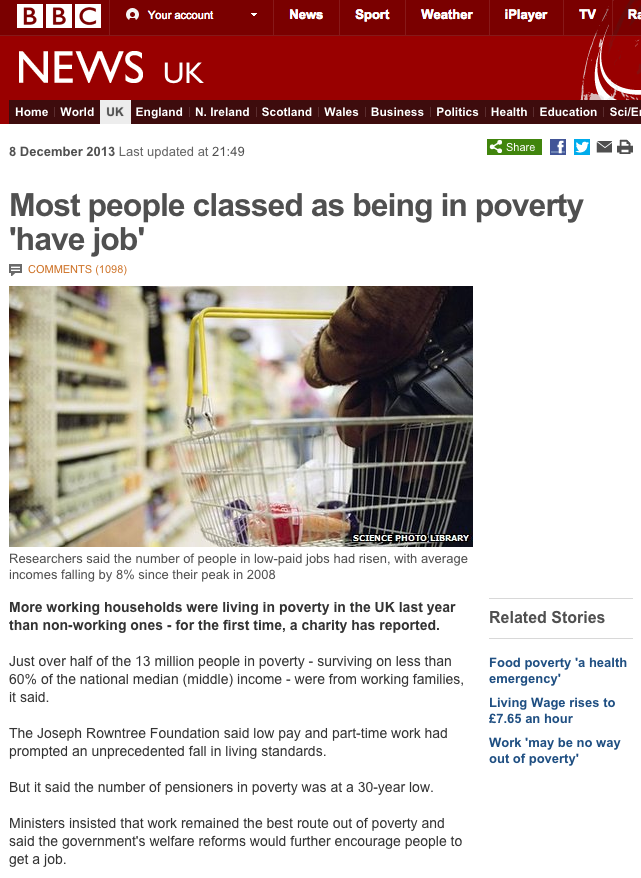 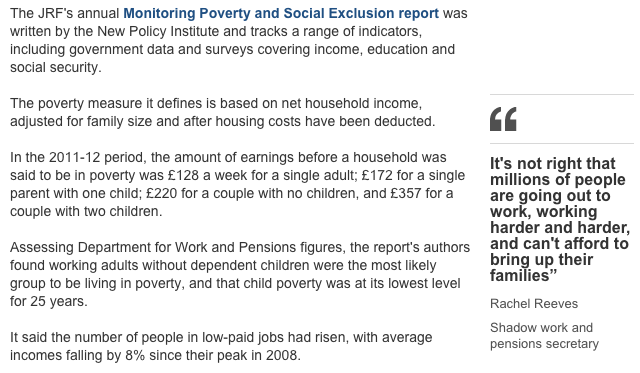 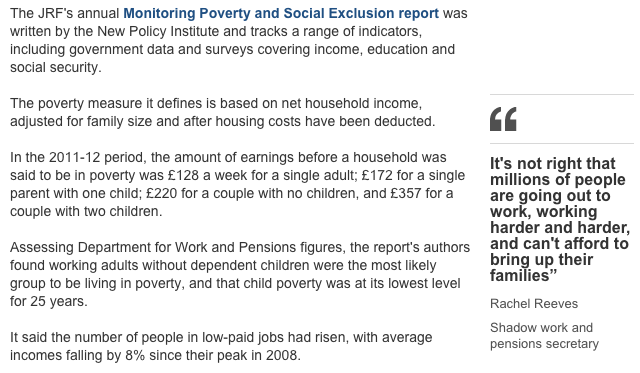 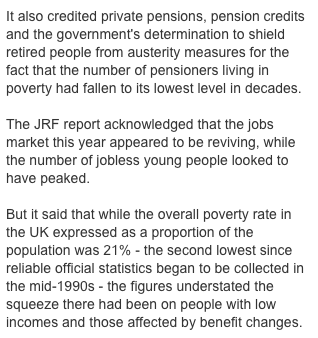 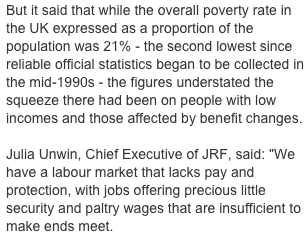 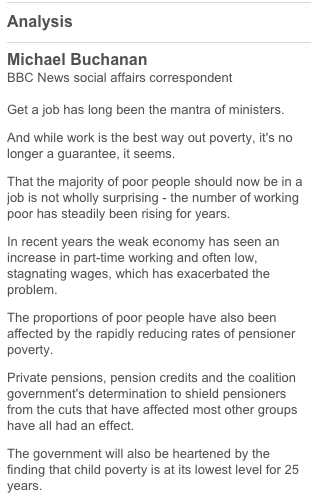 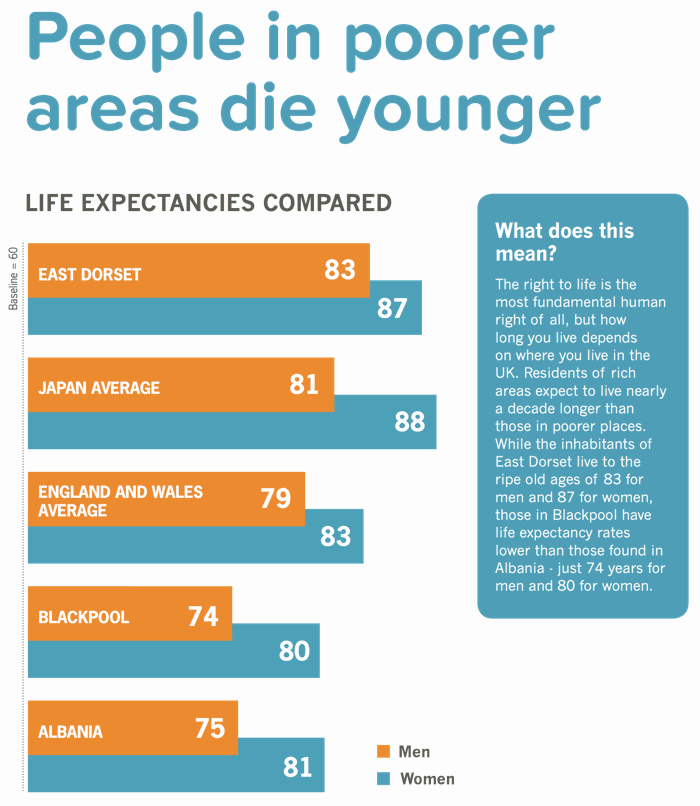 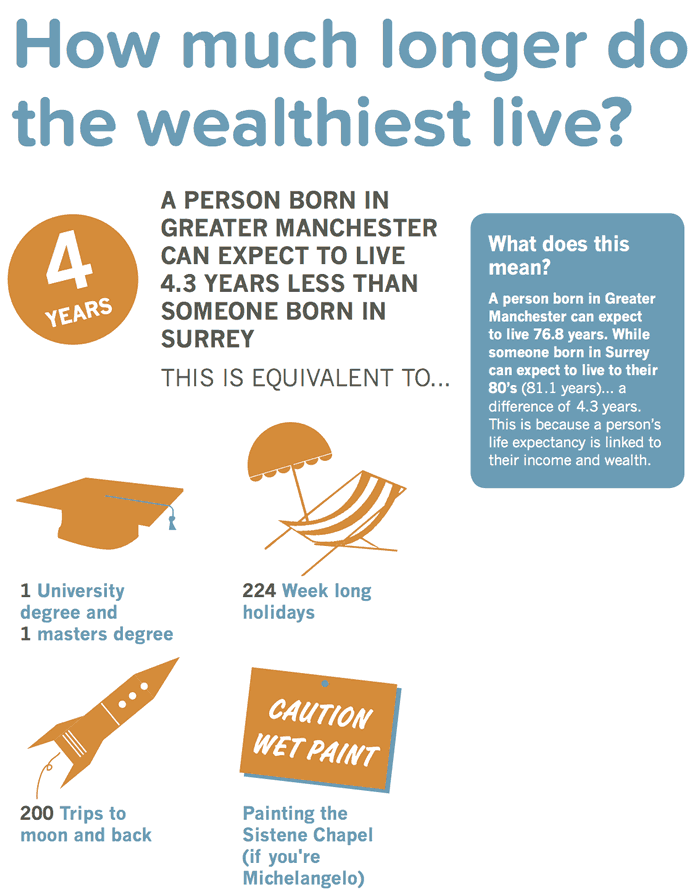 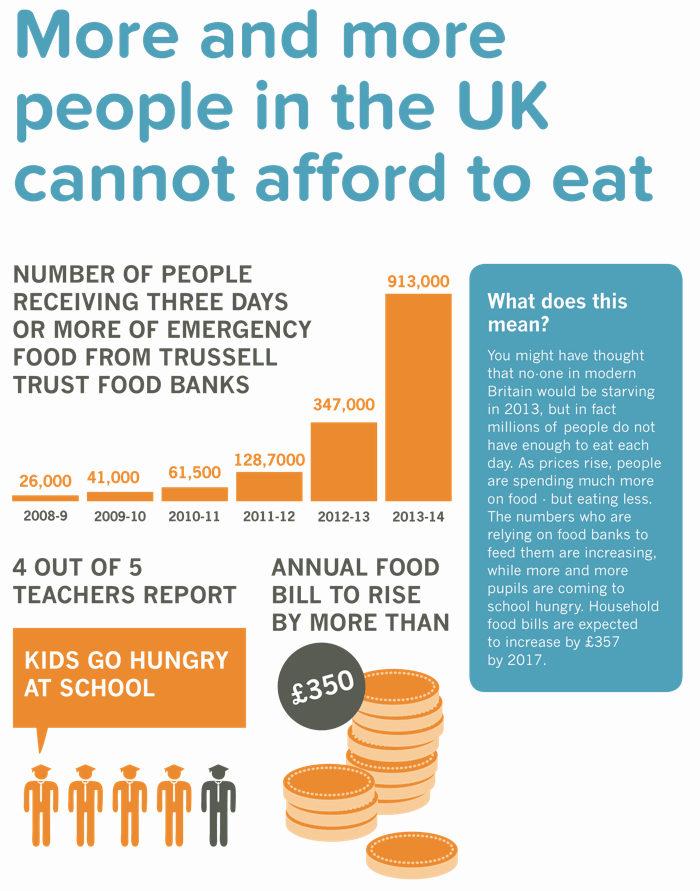 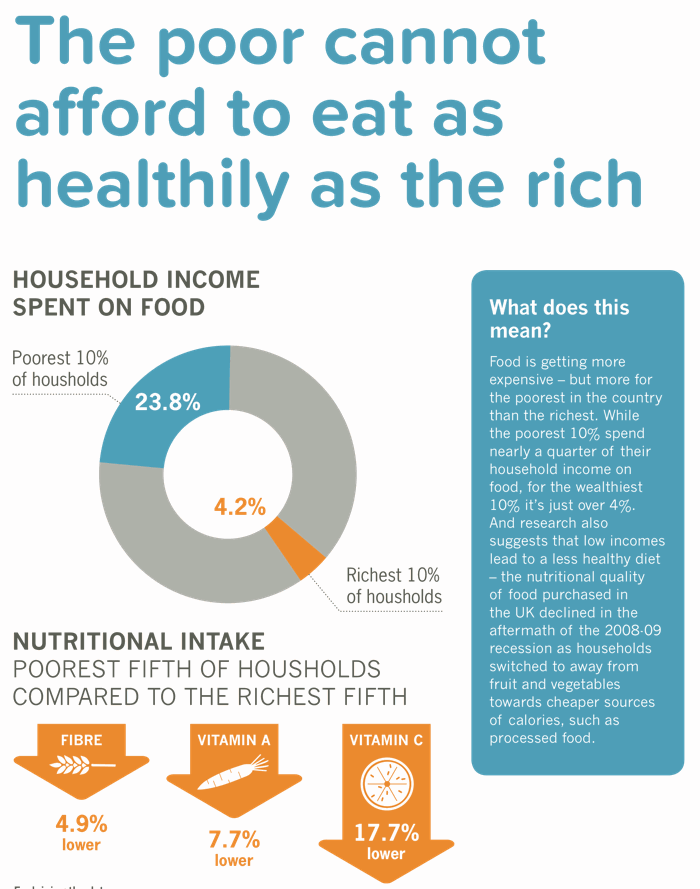 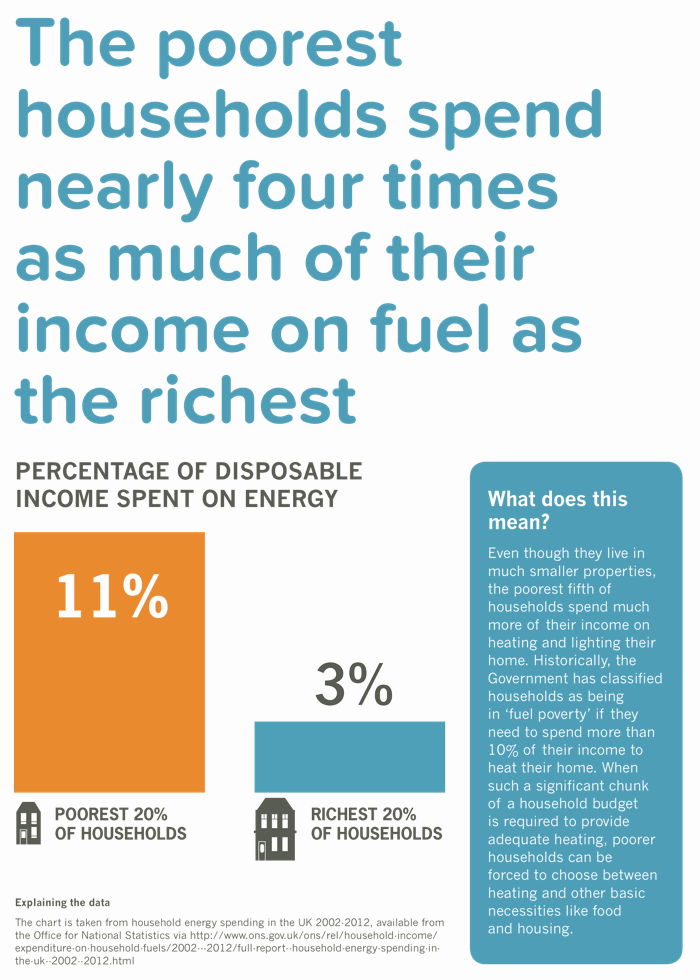 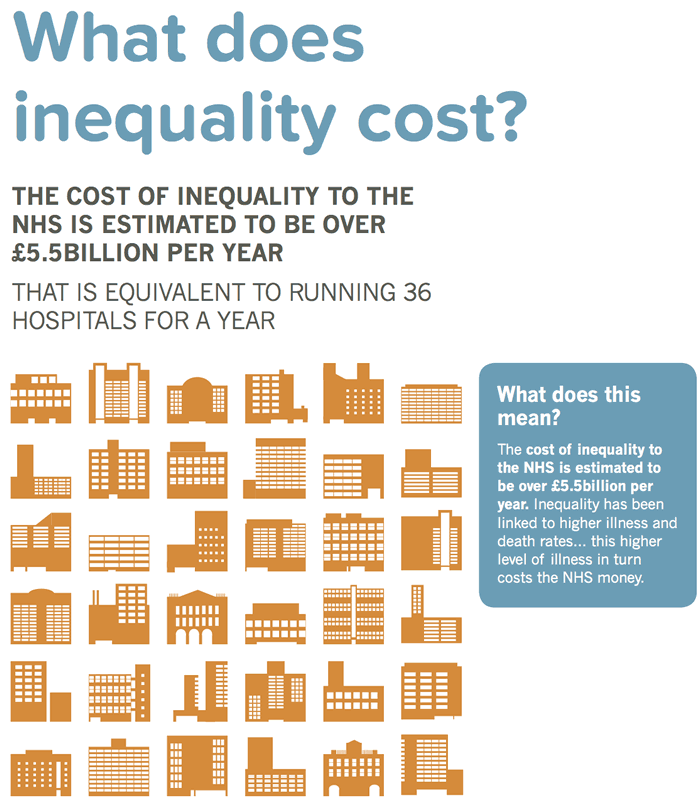 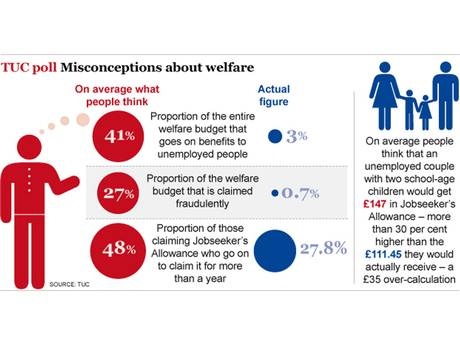 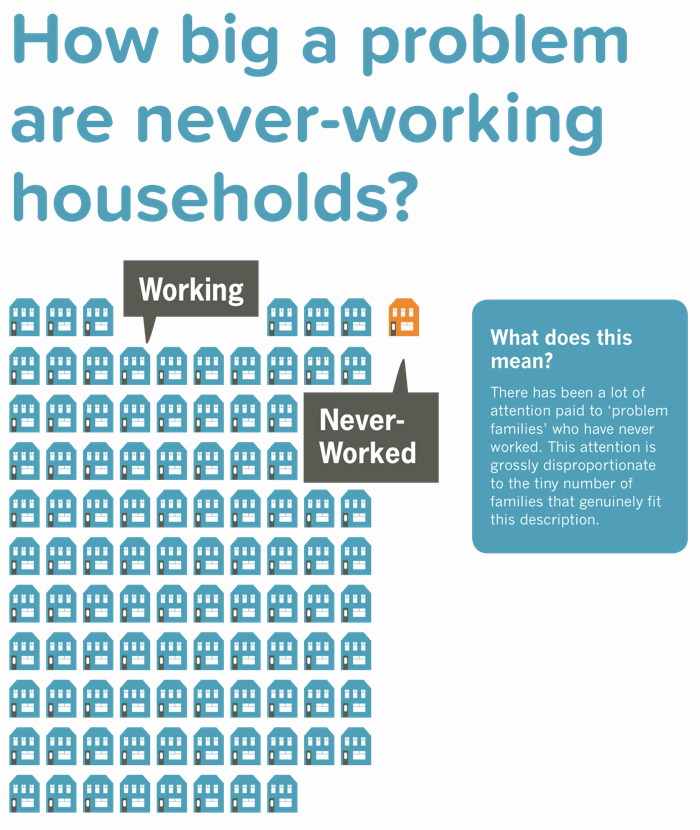 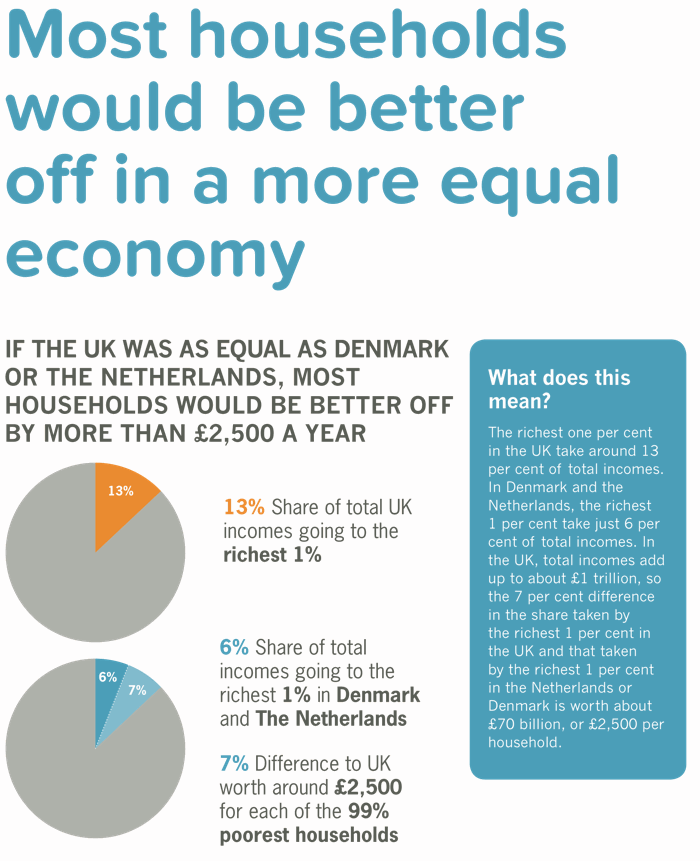 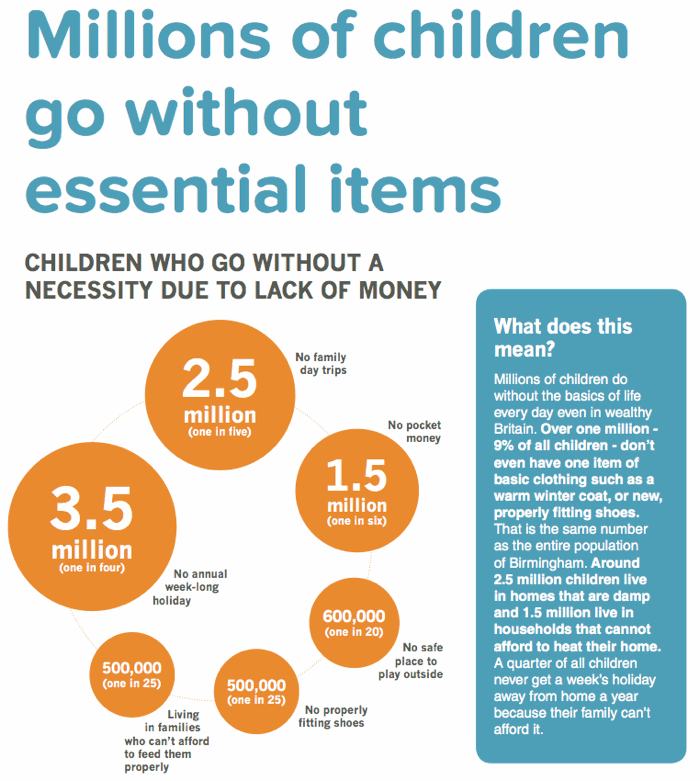 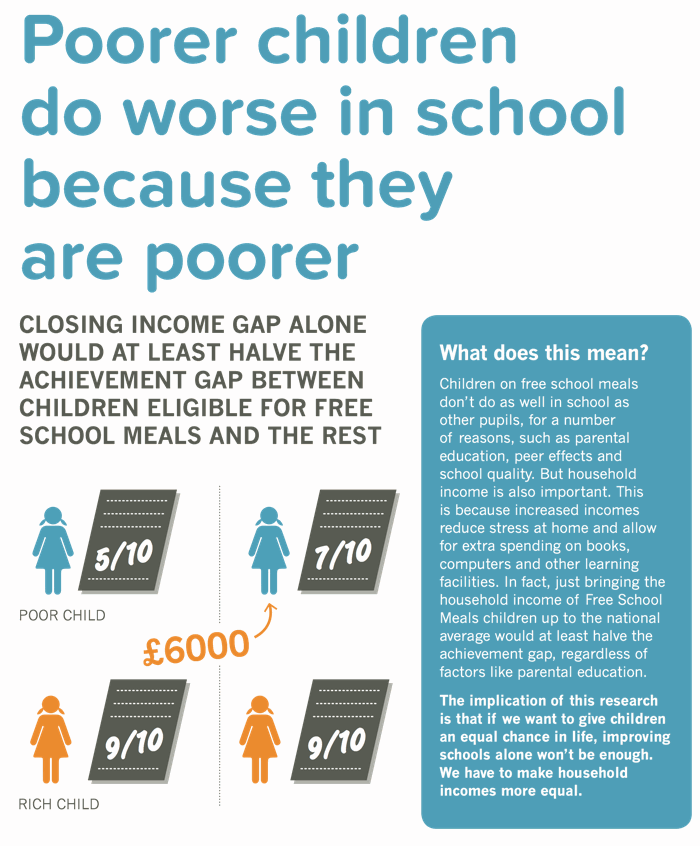 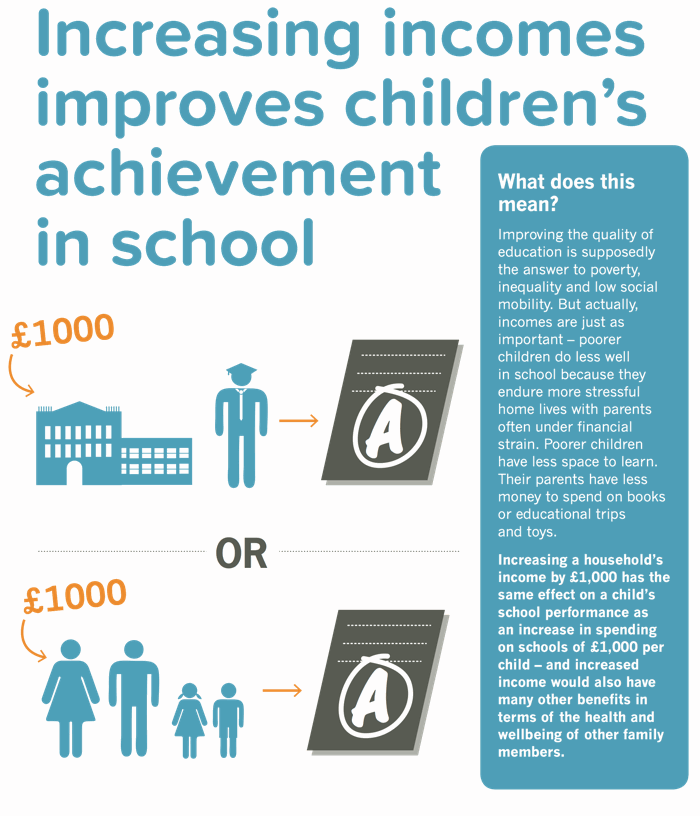 Mental Health Statistics
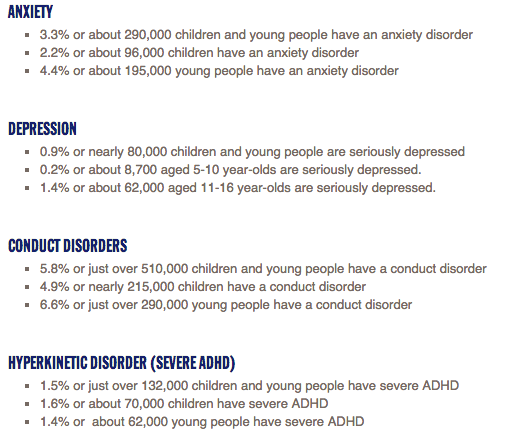 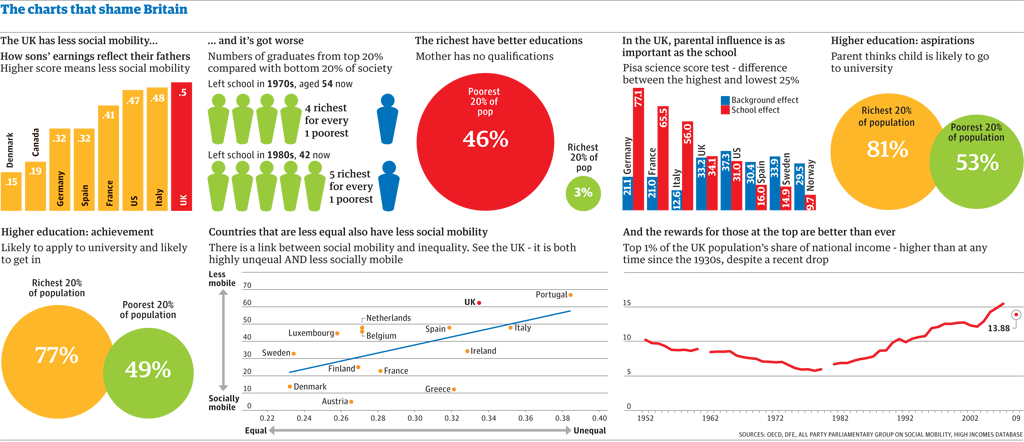 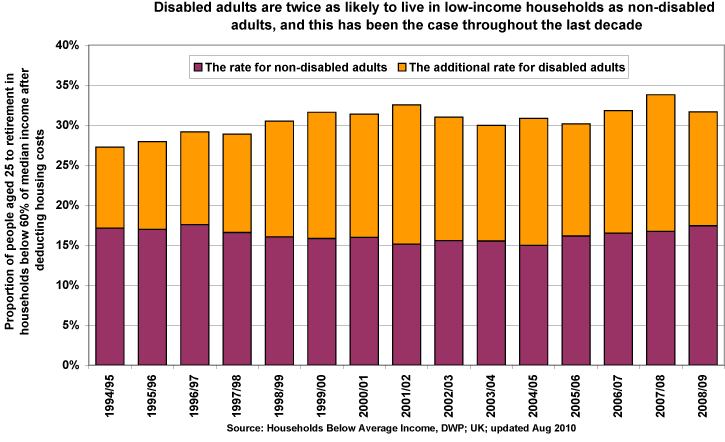